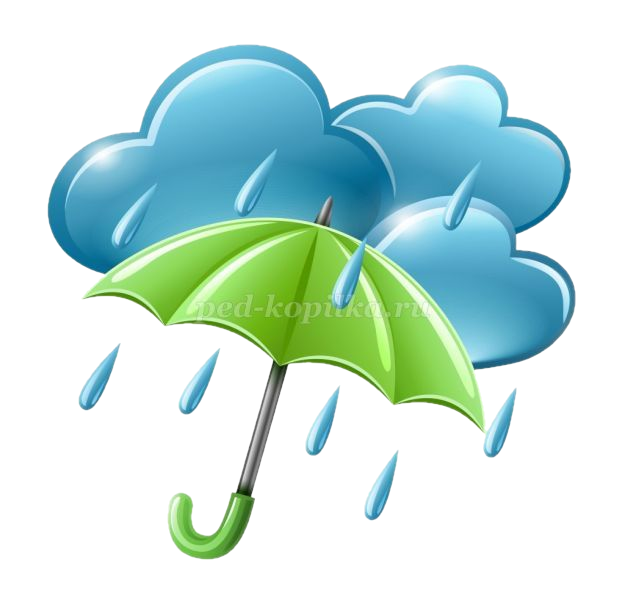 Муниципальное бюджетное дошкольное образовательное учреждение детский сад     «Оленёнок», п.Тазовский
Занятие №2
Апрель 
Подготовительная к школе группа
«Гром и дождь»
Составитель презентации: 
Емелова Ольга Николаевна, 
музыкальный руководитель
Слушание музыки«Гром и дождь» муз.Т.Чудовой
Обыграть части музыки на музыкальных инструментах
Пальчиковая гимнастика
Пение
«Песенка о светофоре» муз.Н.Петровой сл.Н.Шифриной
Музицирование«Весёлые насекомые»
Играть ритмический рисунок под музыку на ложках, бубнах, палочках-клависах, треугольнике и в ладоши.
ПляскаПридумывать самим танцевальные движения под музыку
Новых успехов, 
юный артист!